Государственное бюджетное дошкольное образовательное учреждение   детский сад №19   комбинированного вида   Пушкинского района  Санкт-Петербурга Загадки по ПДД
Воспитатели: Отменная Л.В
Что за чудо светлый дом?
Пассажиров много в нем
Носит обувь из резины
И питается бензином.
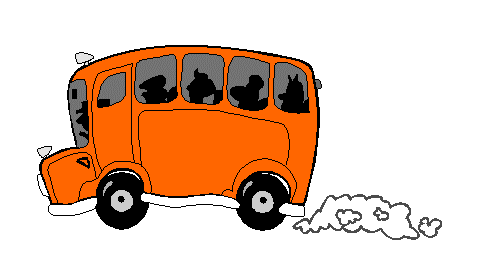 Их видно повсюду, их видно из окон,
По улице движутся быстрым потоком
Они перевозят различные грузы -
Кирпич и железо, зерно и арбузы.
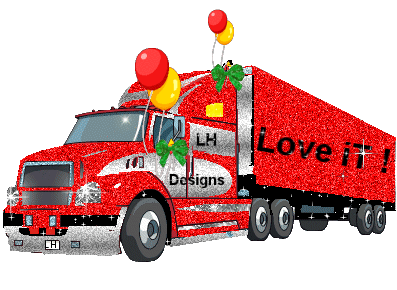 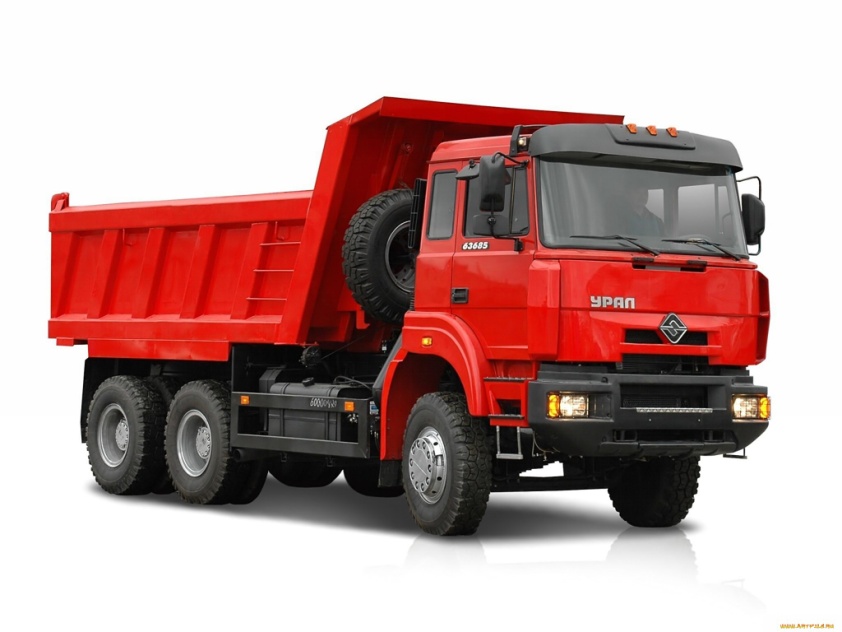 Я конём рогатым правлю.
Если этого коня
Я к забору не приставлю,
Упадёт он без меня.
Этот конь не ест овса.
Вместо ног - два колеса.
Сядь верхом и мчись на нём,
Только лучше правь рулём.
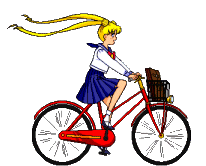 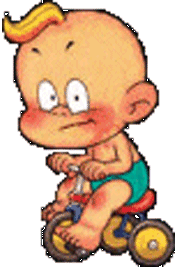 Мчится огненной стрелой,
Мчится вдаль машина.
И зальет пожар любой
Смелая дружина.
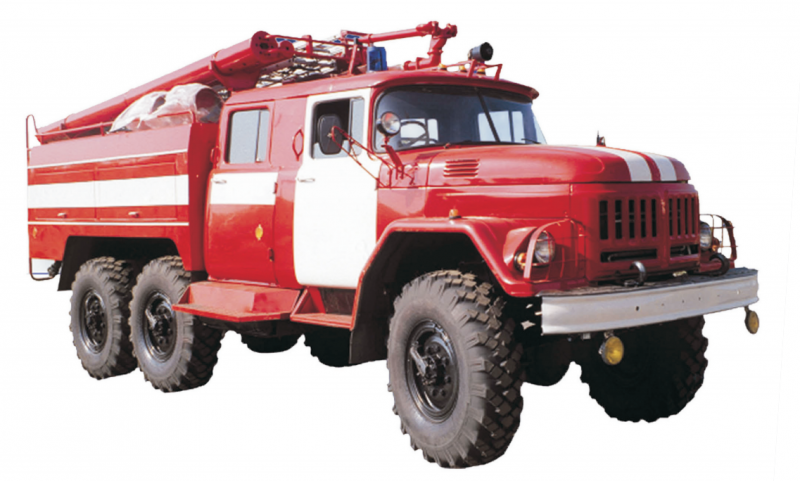 Чудо-дворник перед нами
Загребущими руками
За одну минуту сгреб
Преогромнейший сугроб.
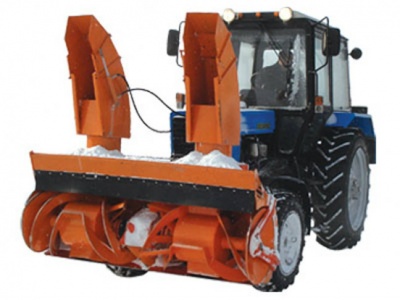 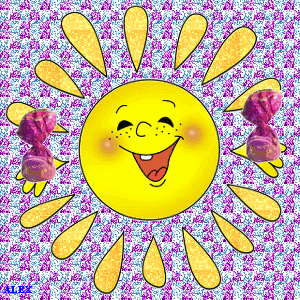 До новых встреч!
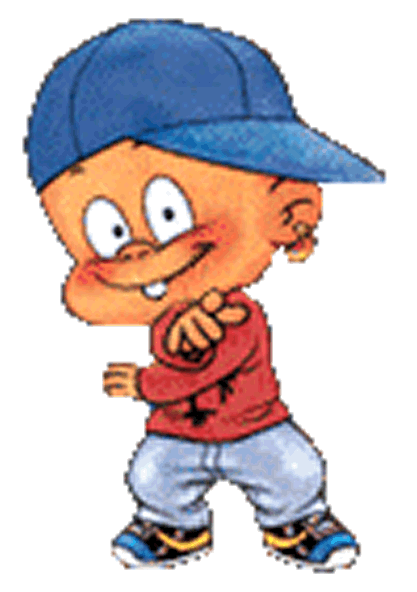